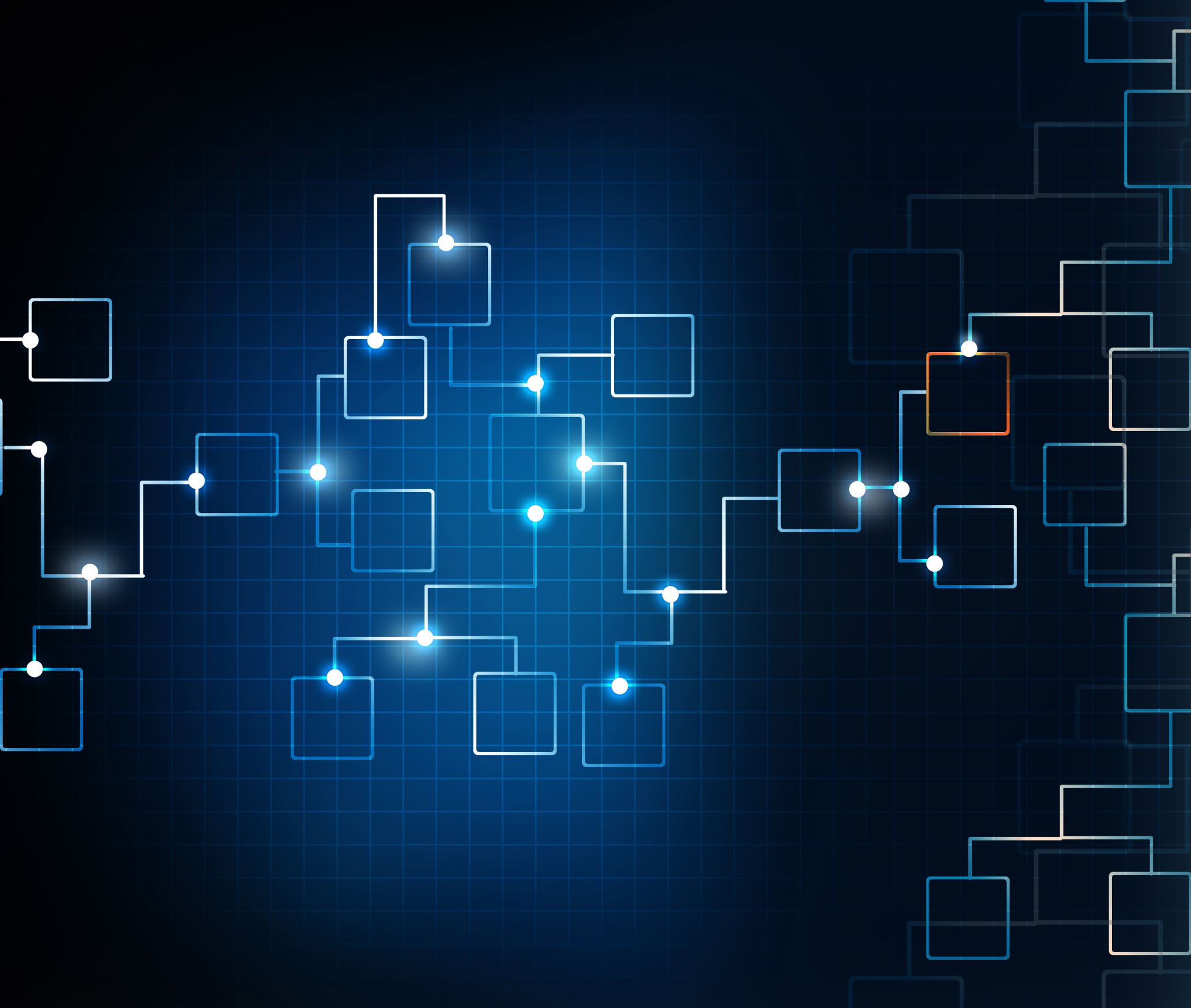 IDEAS PARA EL PLAN DE DIGITALIZACIÓN
Juan Antonio Crespo EOE Carrión de los Condes
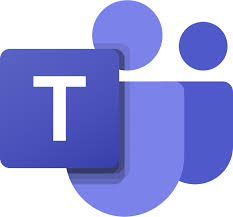 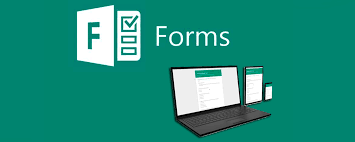 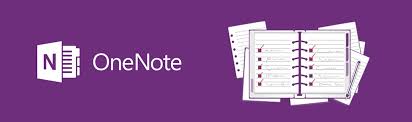 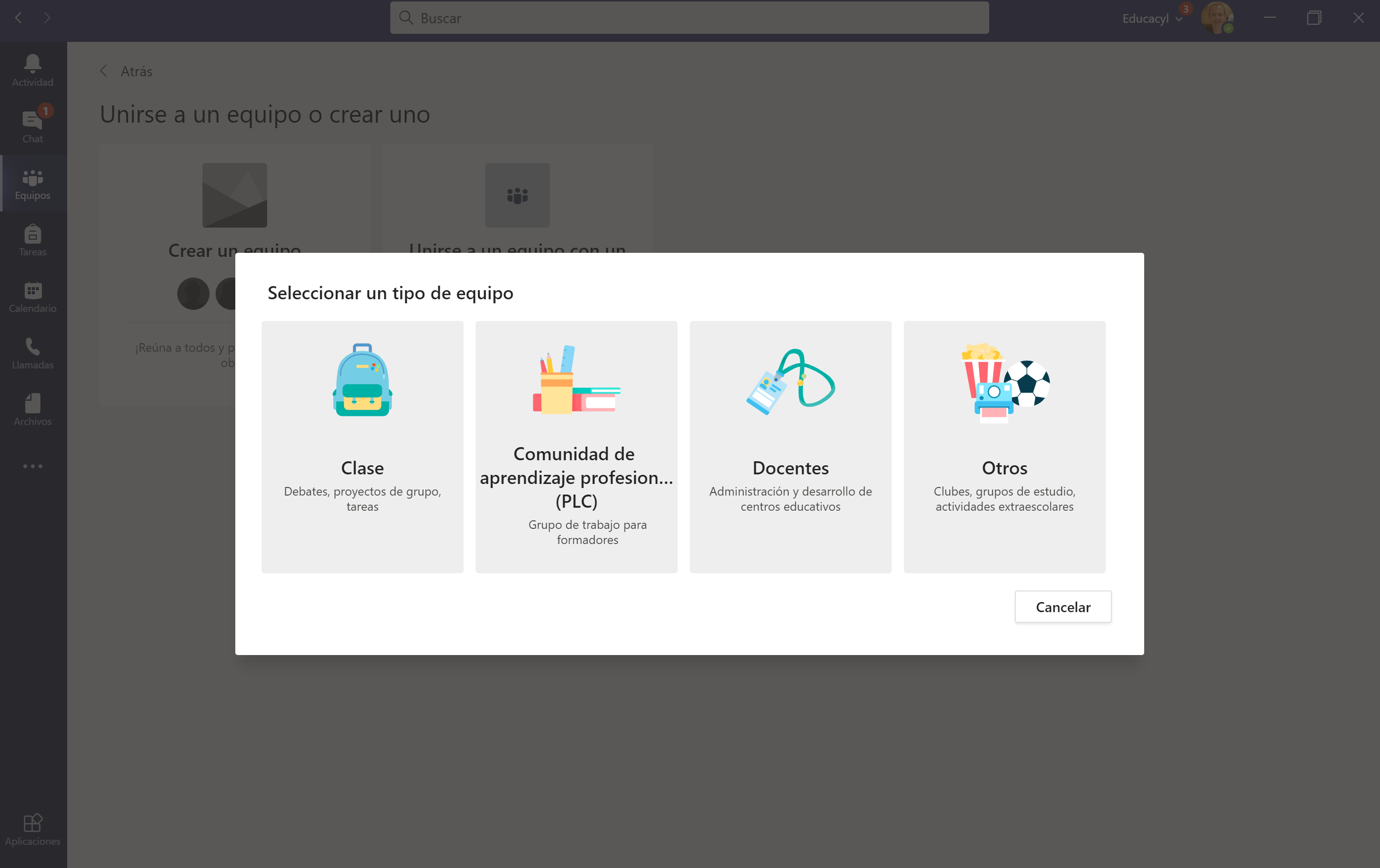 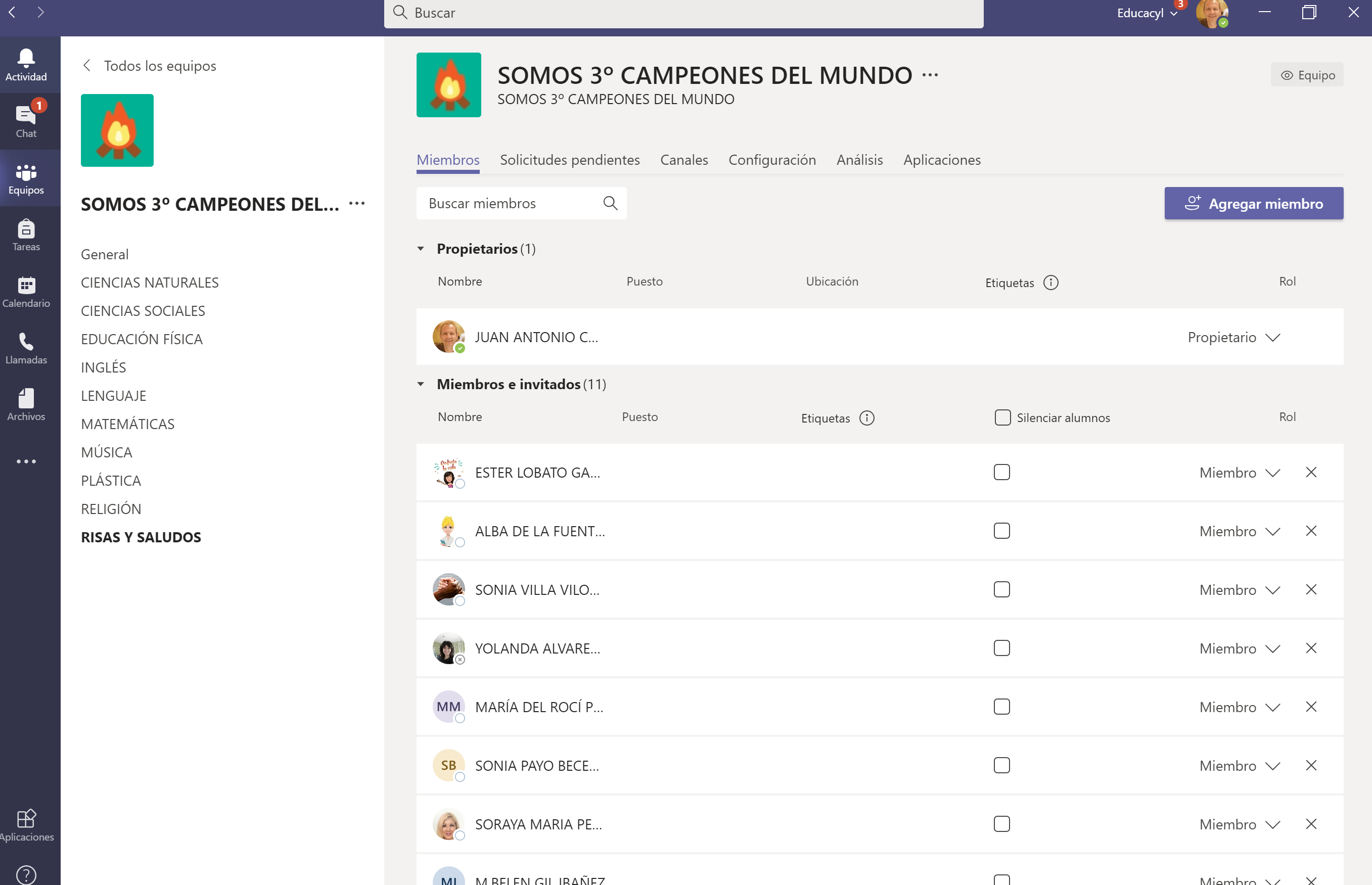 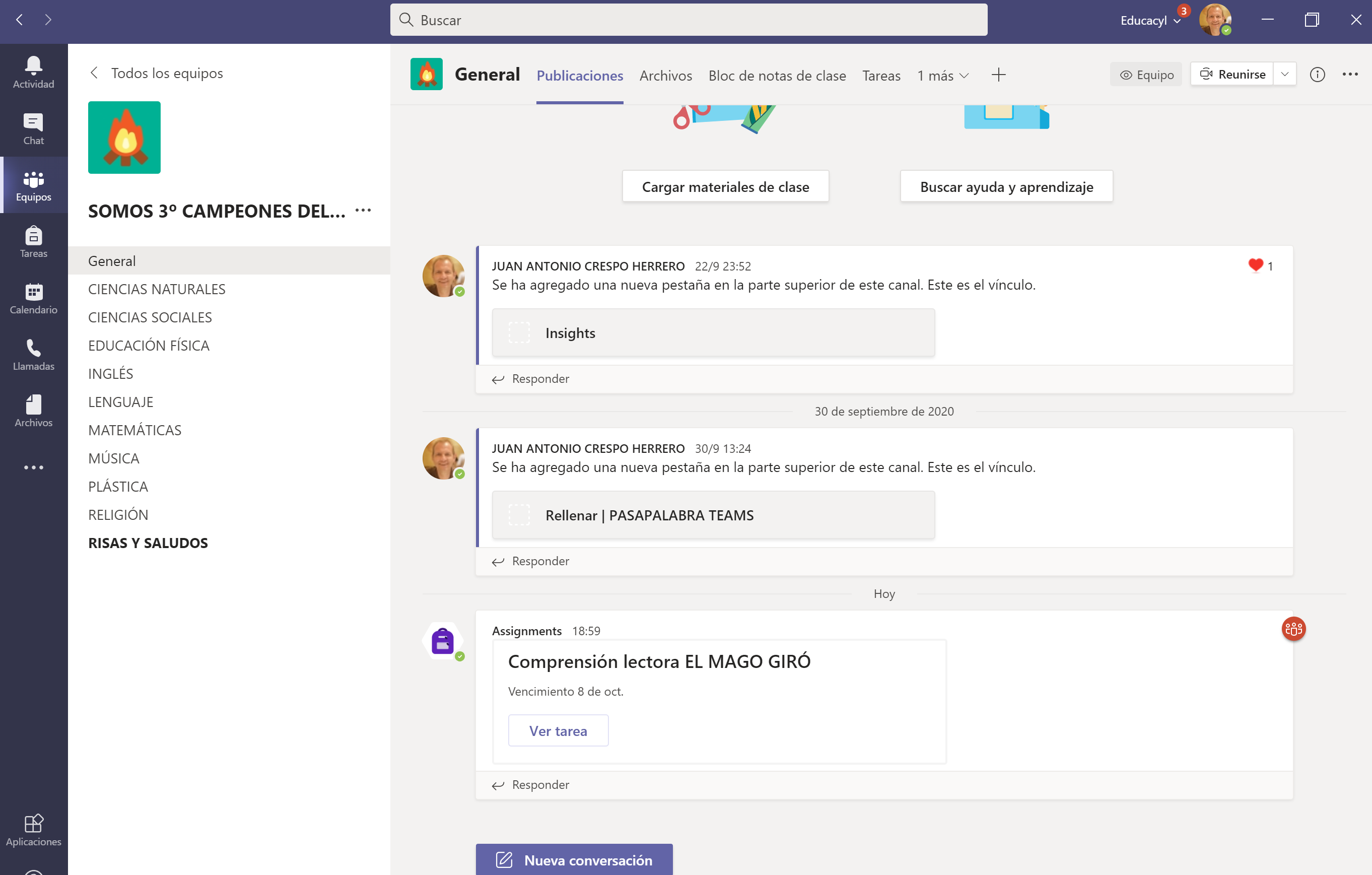 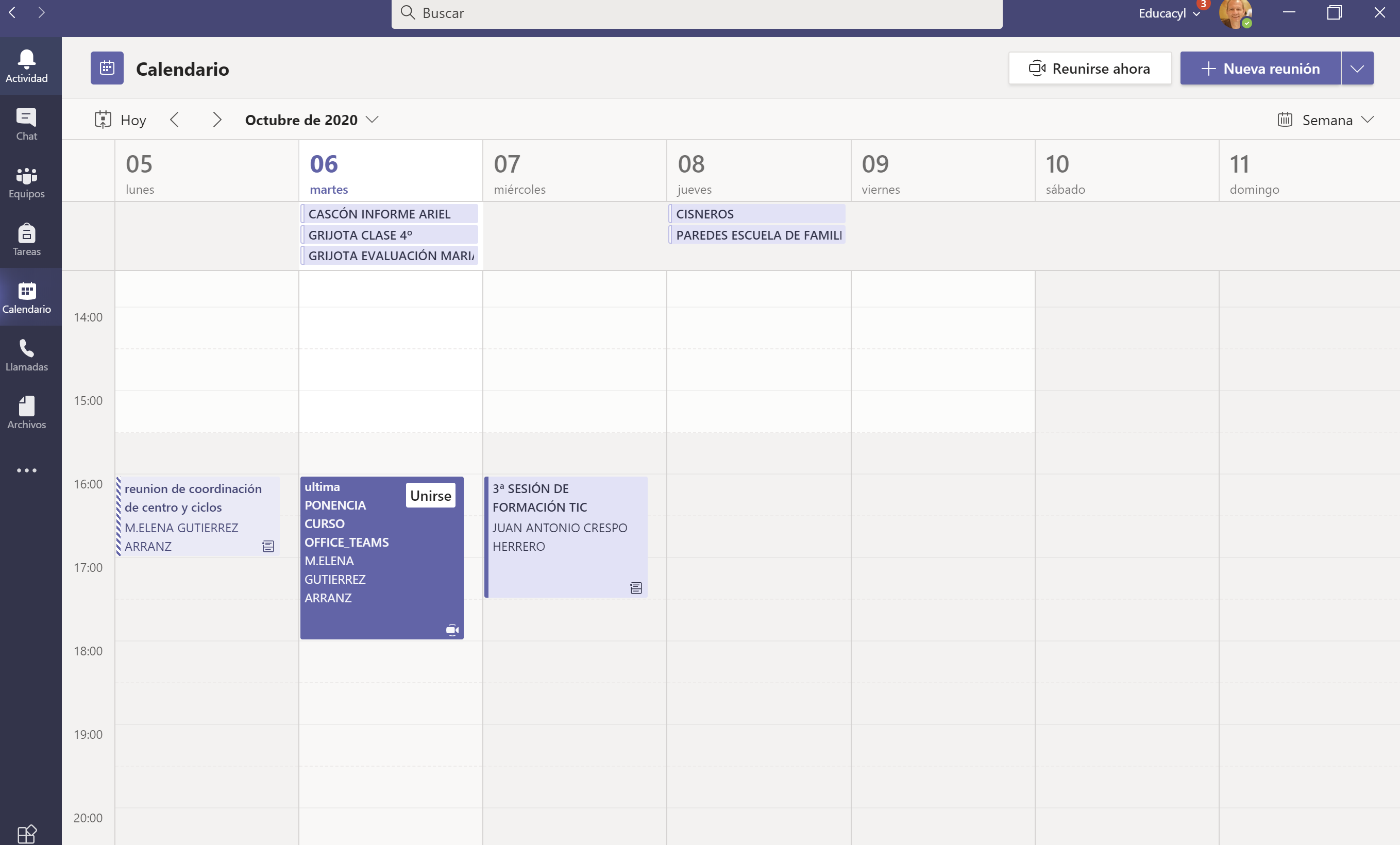 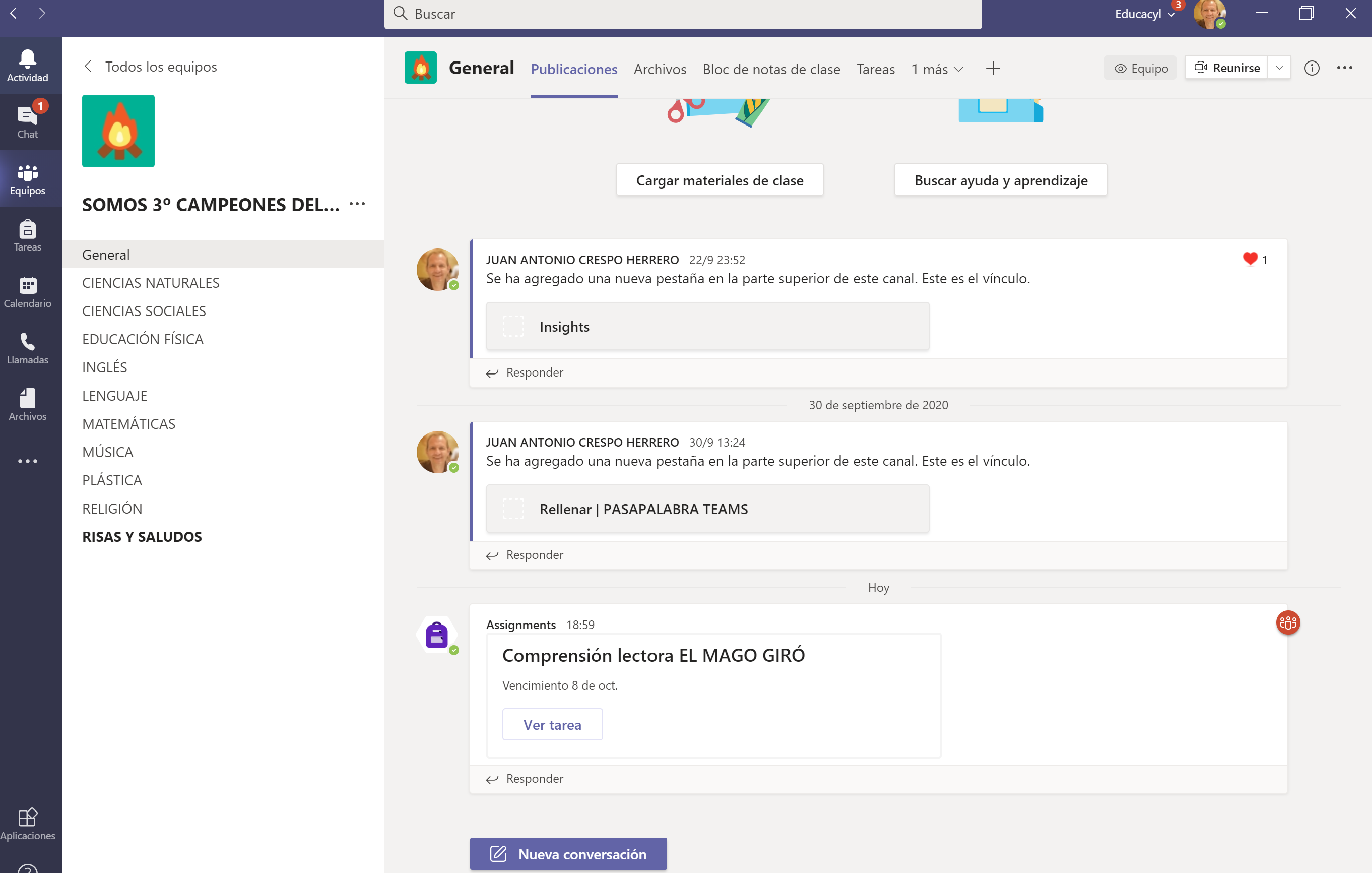 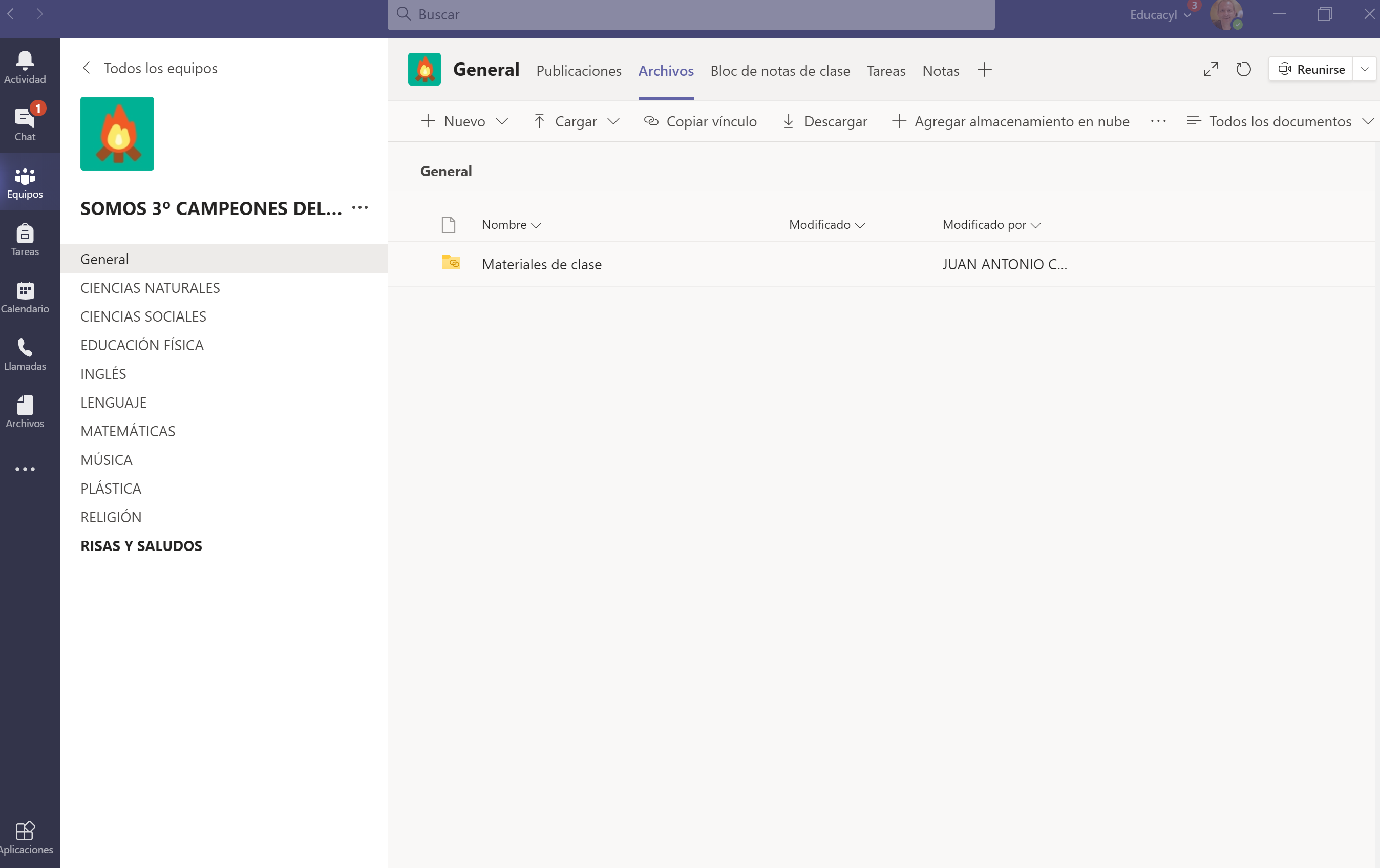 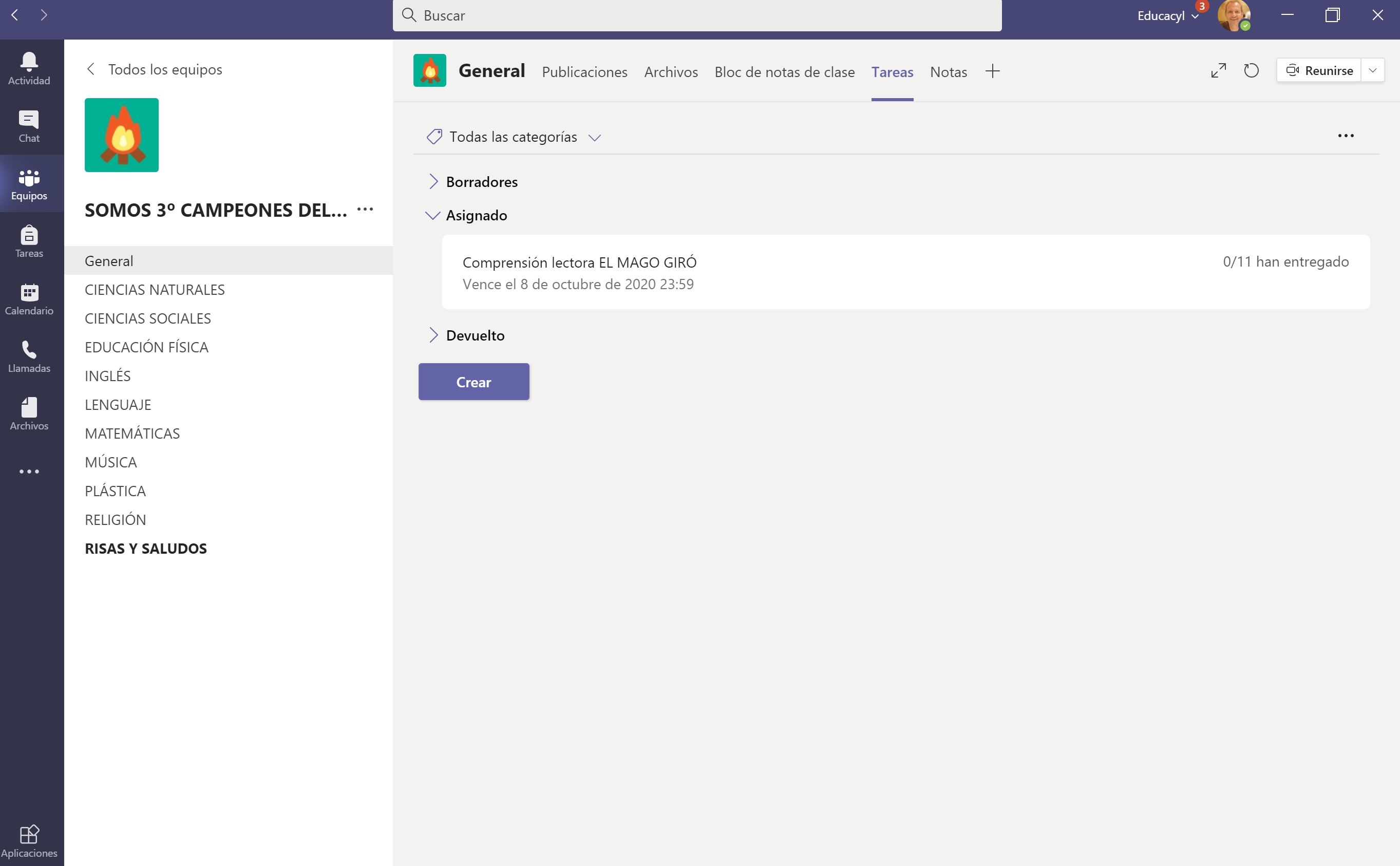 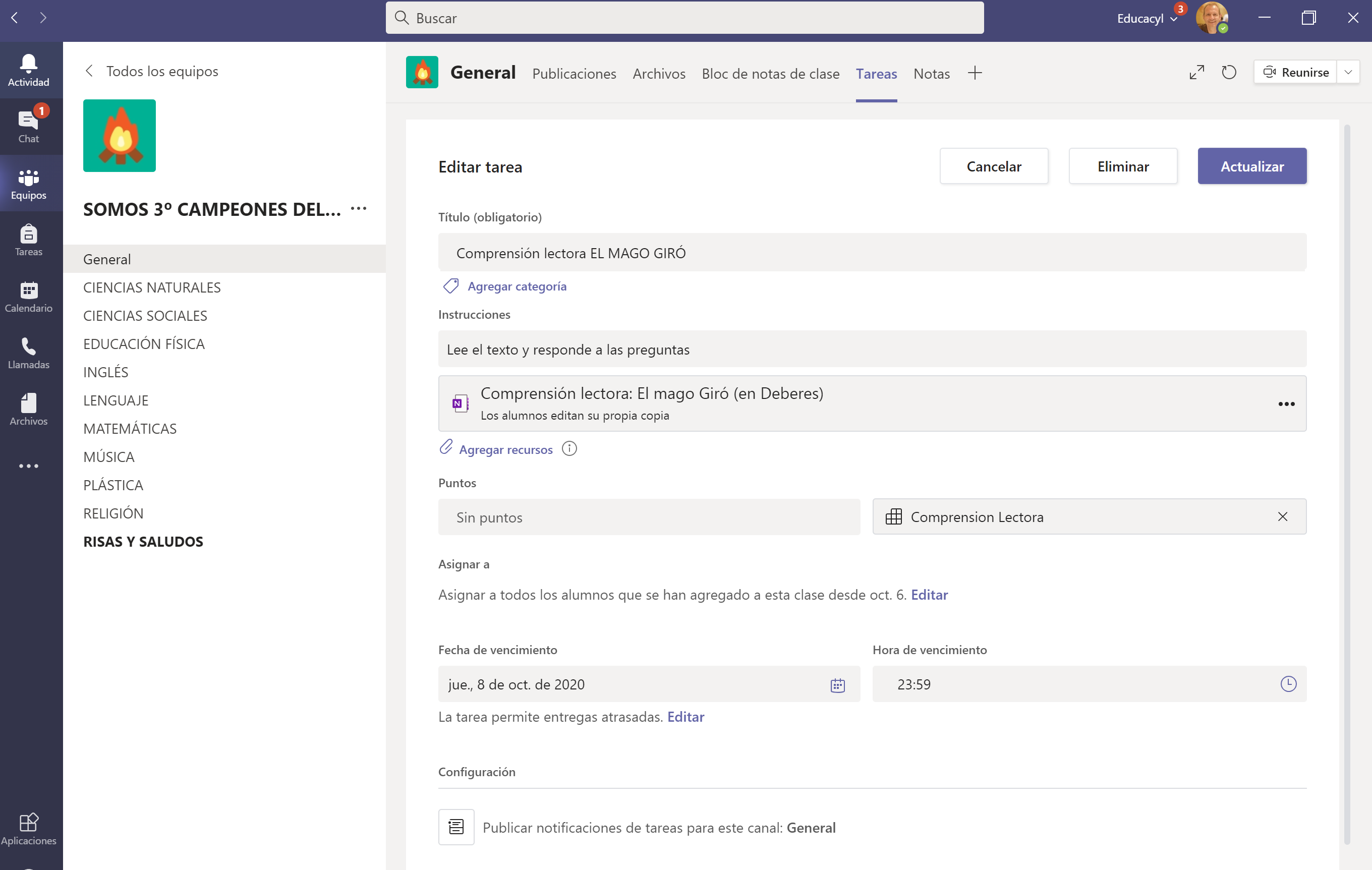 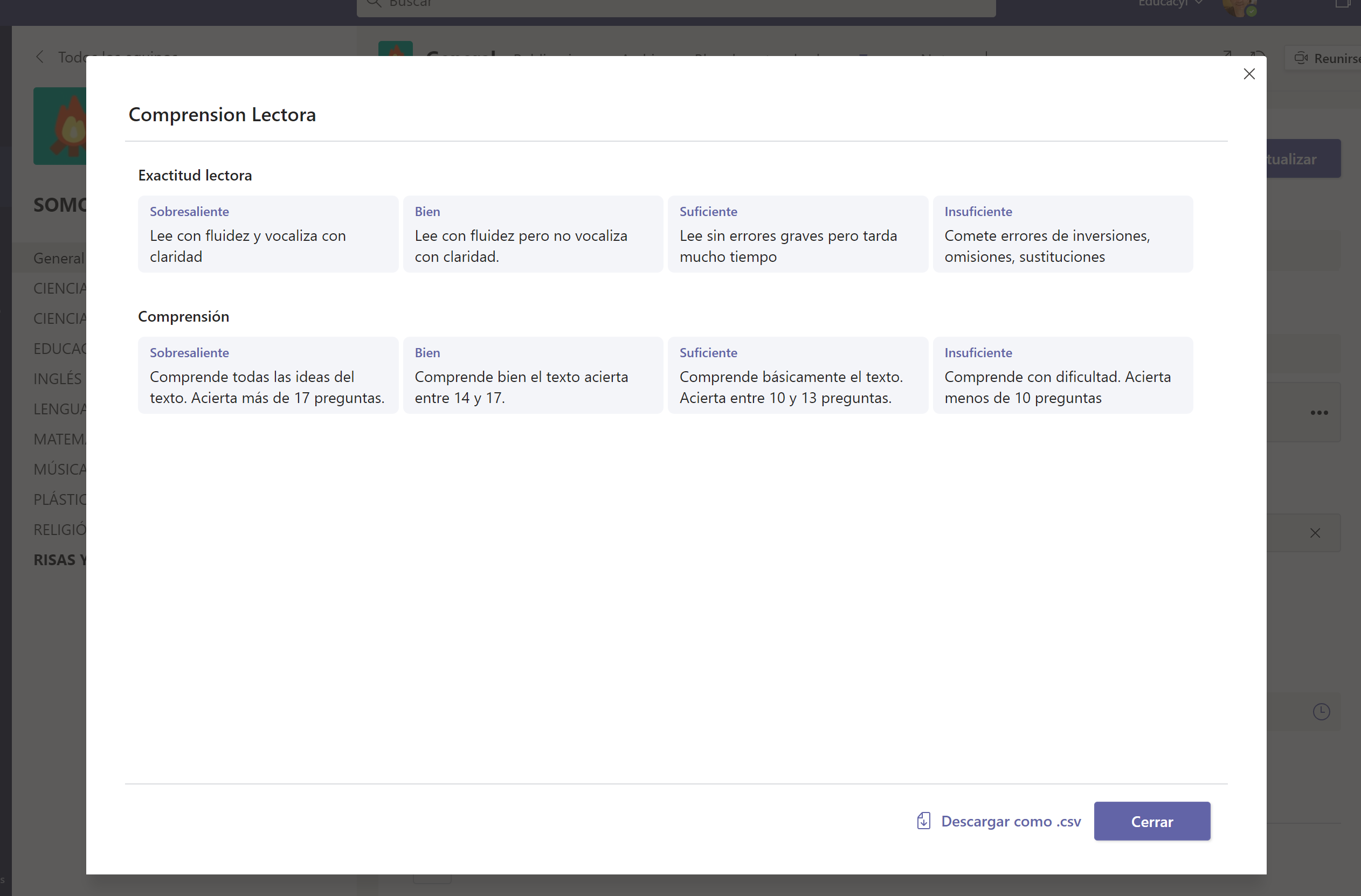 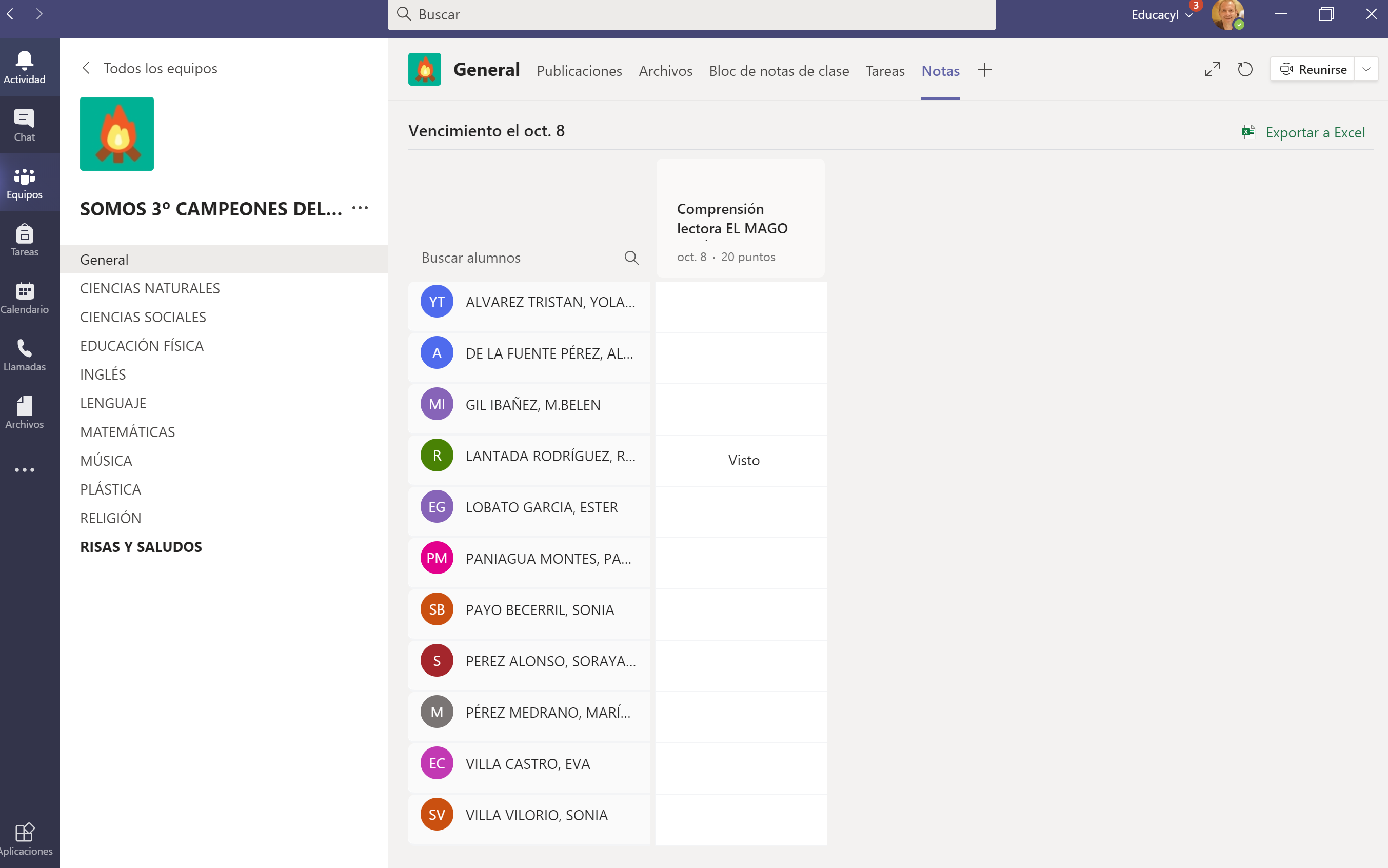 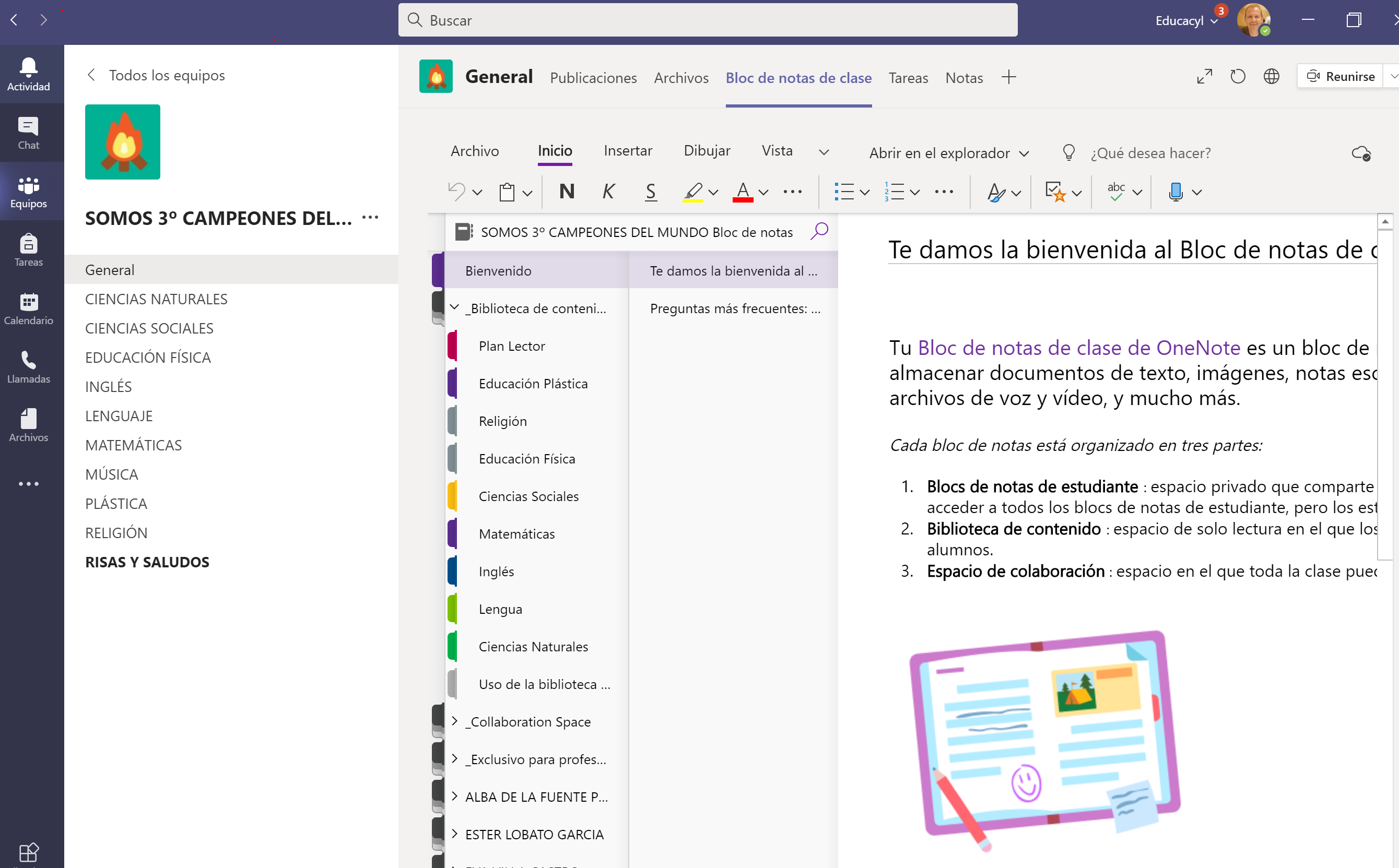 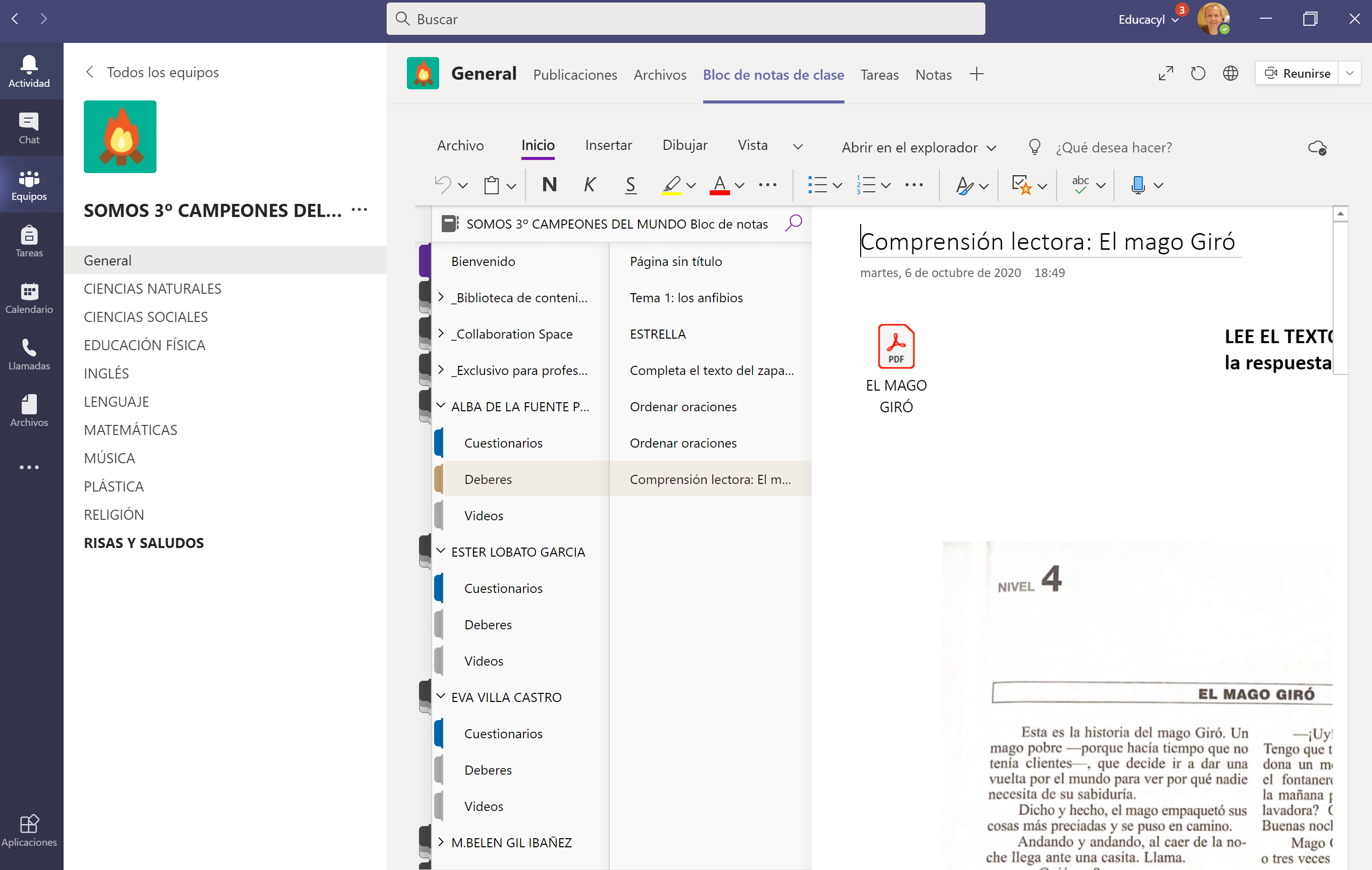 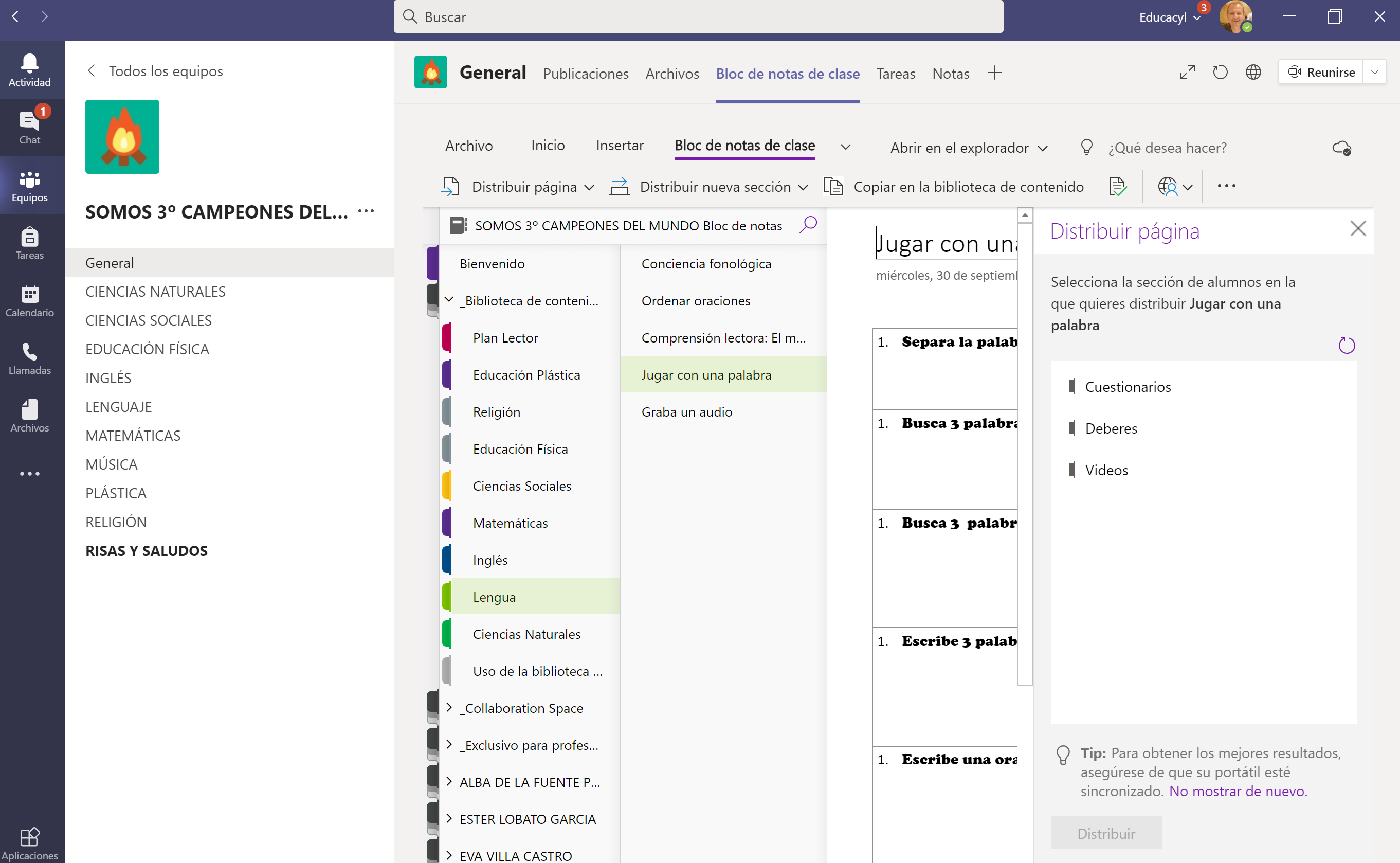 EVALUACIÓN FINAL DEL TRIMESTREÁREA DE LENGUA
ONE NOTE
Configuración del BLOC de NOTAS dentro de TEAMS y fuera de TEAMS
Aplicación en TEAMS y aplicación de escritorio.
Secciones y páginas
DISTRIBUIR páginas: Apuntes, deberes, cuestionarios, trabajo del día a día.
CORREGIR esas páginas.
Insertar
Conectar ONE NOTE con TAREAS
Liveworksheets
Utilizo OneNote como cuaderno digital
¿CÓMO USAR ONENOTE +CLASSNOTE? Completo
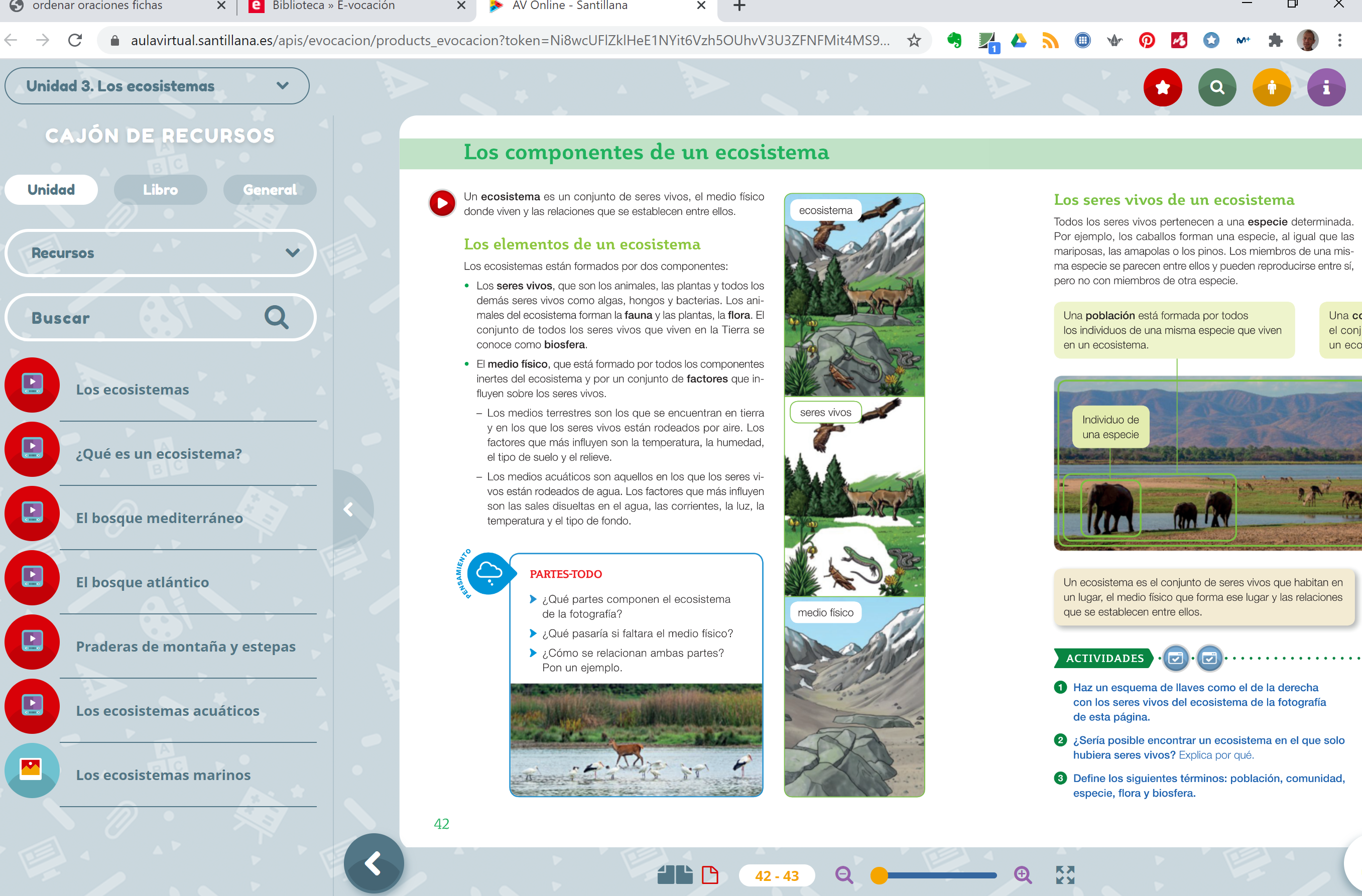 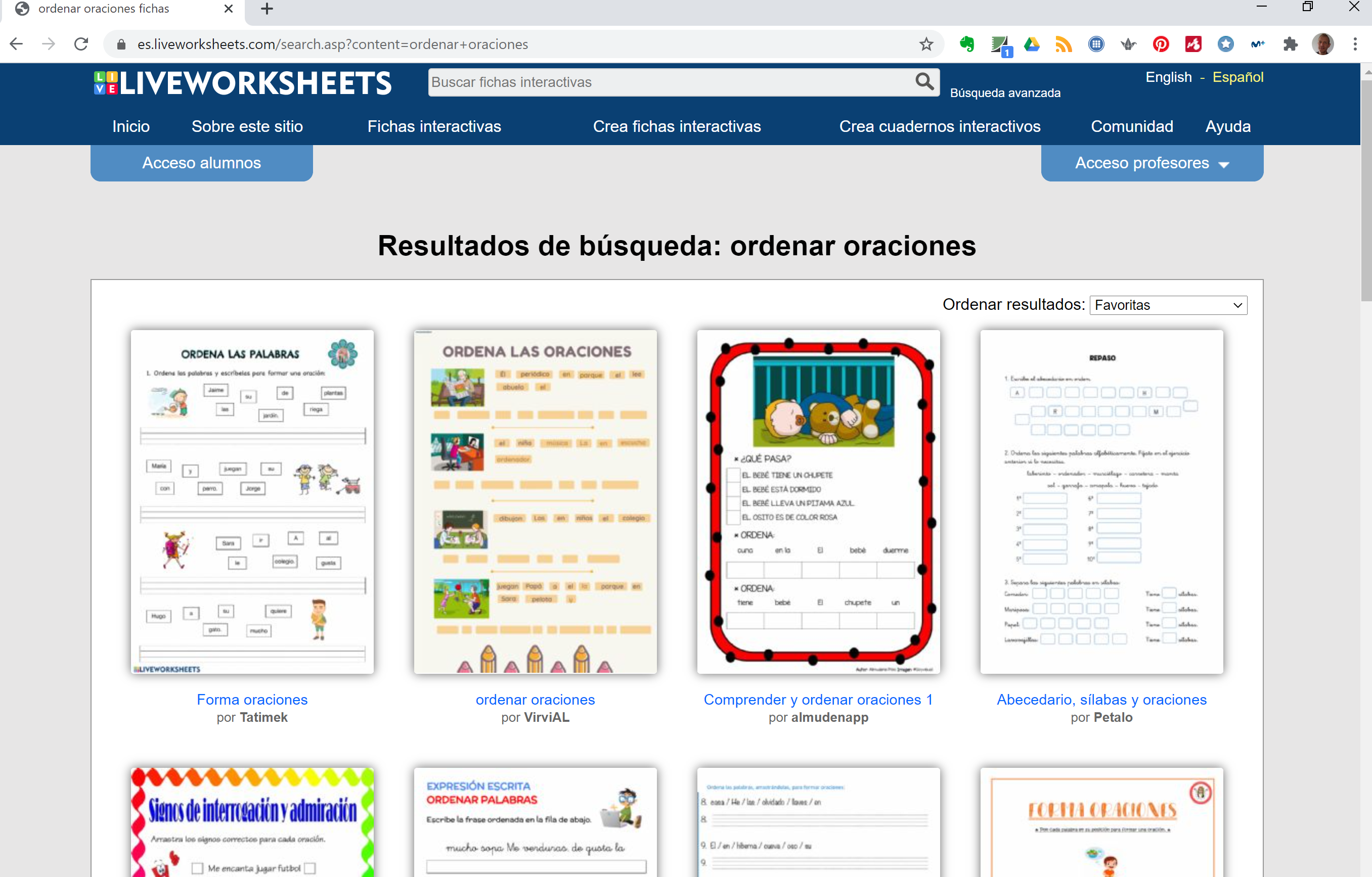 STREAM PARA ALMACENAR Y GRABAR VIDEOS
Grabación de pantalla con Stream